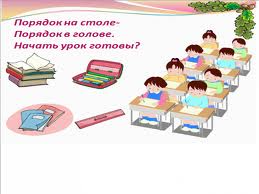 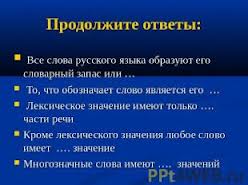 Морфология как раздел науки о языке. Самостоятельные и служебные части речи
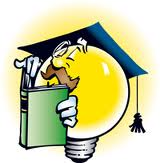 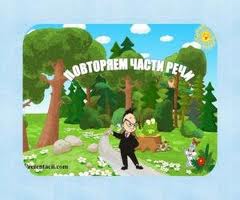 Дорогие друзья, изучая этот урок, вы познакомитесь с таким разделом науки о языке, как морфология. Морфология изучает части речи. Сегодня мы выясним, какие части речи называются самостоятельными и служебными. Вы поймёте, что  и самостоятельные, и служебные части речи играют очень важную роль.
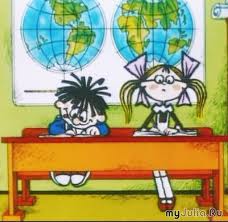 Наука о языке состоит из нескольких разделов. Некоторые из них вам уже знакомы. Это фонетика, лексикология, морфемика, орфография.
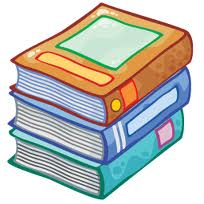 Фонетика (от греч. phone — «звук, голос, звучащая речь») — раздел языкознания, который изучает звуки языка, ударение и слог.
Лексикология — раздел науки о языке, который изучает словарный состав языка (лексику).
Морфемика — раздел науки о языке, в котором изучаются значимые части слова — морфемы.
Орфография — раздел науки о языке, который определяет единообразные способы передачи на письме слов с помощью буквенных и небуквенных графических знаков (дефисов, пробелов, чёрточек).
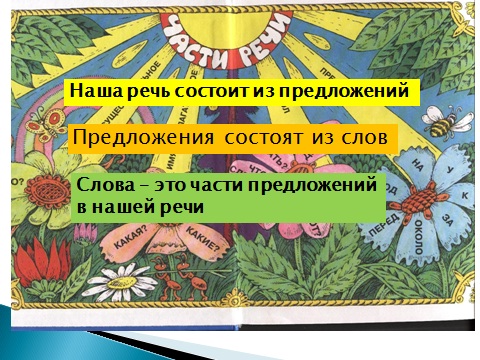 Самым большим разделом науки о языке является грамматика. Грамматика состоит из двух частей: морфология и синтаксис.
Синтаксис (от греч. sintaxis — «соединение, построение») — это раздел науки о языке, в котором изучаются словосочетание и предложение, правила их построения.
Морфология (от греч. морфе — «форма» и логос — «учение») — раздел науки о языке, в котором слова изучаются как части речи.
Части речи
    Все слова в языке в зависимости от значения и грамматических признаков распределяются по классам. Эти классы слов называются частями речи.
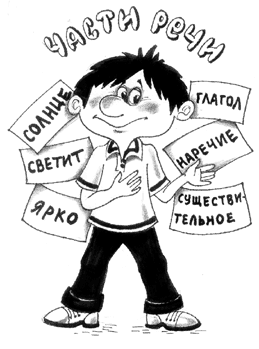 Какие части речи здесь представлены? Все ли части речи данной группы здесь представлены?
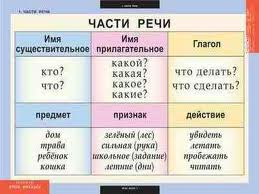 А какой части речи не хватает здесь?
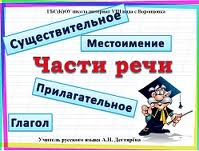 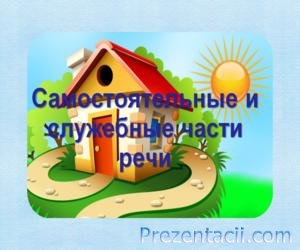 По какому признаку слова распределены на две группы?
Служебные части речи
Самостоятельные части речи
Ягода
Зелёная
Зреет
Быстро
Одна
На
В
Вот
Дополните схему
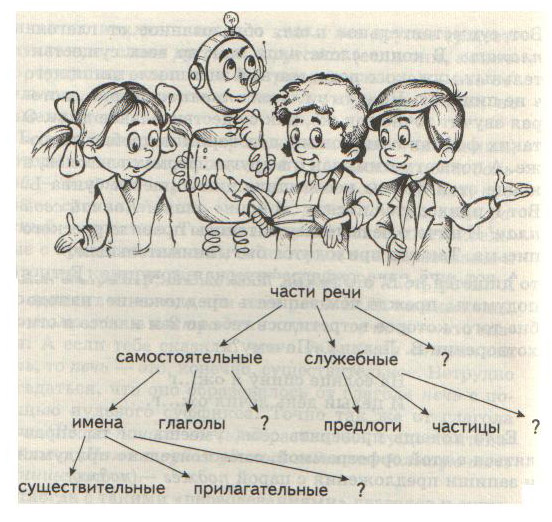 Слова, относящиеся к самостоятельным частям речи, имеют лексическое значение. С каждым из этих слов в нашем сознании связаны понятия об определённом предмете, признаке, действии.
Слова, относящиеся к служебным частям речи, лексического значения не имеют.
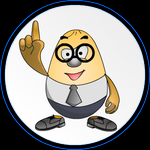 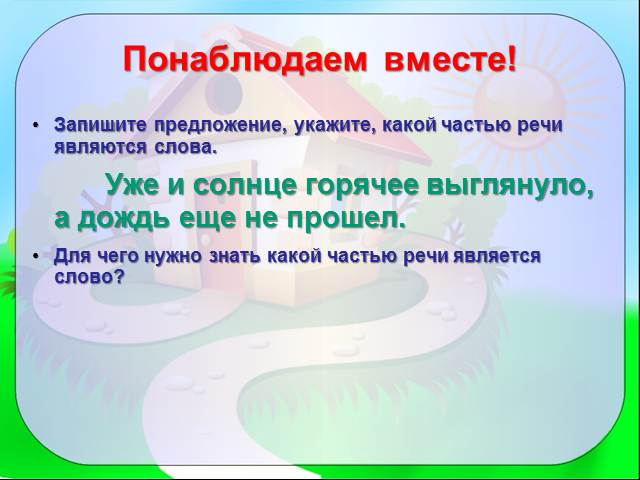 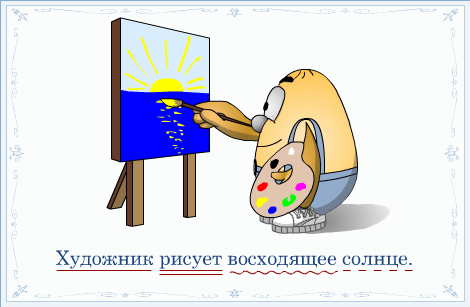 Роль самостоятельных и служебных частей речи
Самостоятельные части речи являются главными или второстепенными членами предложения. Служебные части речи членами предложения не являются.
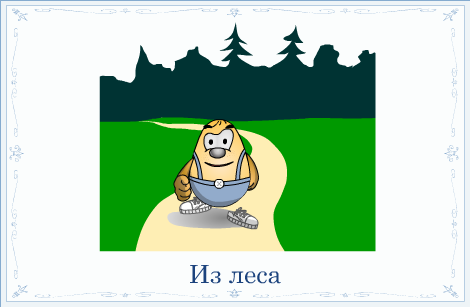 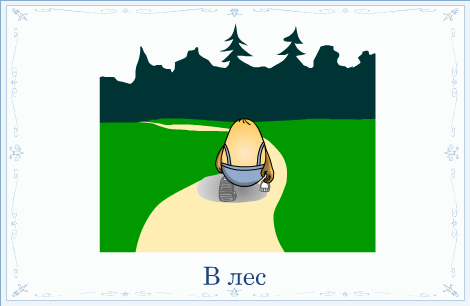 Основную информацию в тексте передают самостоятельные части речи, а служебные становятся их помощниками.
Предлоги помогают выразить отношения между словами в предложении или словосочетании. 
Стоит один предлог заменить другим, как тут же изменится смысл высказывания.
Союзы связывают однородные члены предложения и простые предложения в составе сложного, например:
    С полей, с лугов, с вод поднялись туманы и растаяли в небесной лазури, но в лесу туманы застряли надолго.
                         (М.М. Пришвин.)
Частицы добавляют различные оттенки к значению самостоятельных частей речи.
Сравните:
Пойдем скорее! — Пойдём же скорее! 
Частица же усилила требование.
Я съел мороженое — Я бы съел мороженое! — Я не съел мороженое. 
Частица бы указывает, что в предложении говорится о желании, а не о том, что произошло на самом деле.
А частица не отрицает совершение действия.
Тренажёр. Самостоятельные и служебные части речи
Уважали дядю Стёпу 
За такую высоту. 
Шёл с работы дядя Стёпа — 
Видно было за версту. 
Лихо мерили шаги 
Две огромные ноги: 
Сорок пятого размера 
Покупал он сапоги.
С. Михалков
В доме восемь дробь один 
У заставы Ильича 
Жил высокий гражданин, 
По прозванью Каланча, 
По фамилии Степанов 
И по имени Степан, 
Из районных великанов 
Самый главный великан.
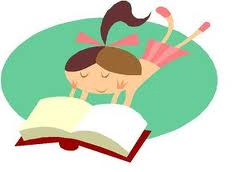 Проверь себя
Выделите в тексте служебные части речи.
Пять зелёных лягушат 
В воду броситься спешат - 
Испугались цапли! 
А меня они смешат: 
Я же этой цапли 
Не боюсь ни капли 
(А. Барто.)
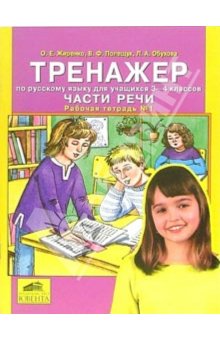 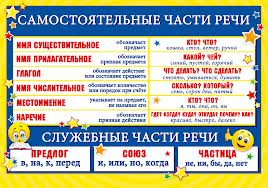 Важный вывод
Итак, морфология — 
это раздел науки о языке, изучающий слово как часть речи.
Части речи делятся на 
самостоятельные и служебные.
Самостоятельные части речи имеют 
лексическое значение и могут быть 
главными или второстепенными членами предложения.
Служебные части речи не имеют 
лексического значения и членами предложения не являются.
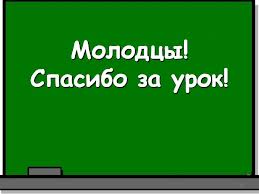